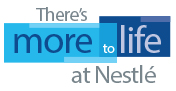 Nestlé Hellas is looking for:
2 T.E.I. students for an Internship
Technical Division(Head Office, Μarousi)
Technical  Division(Ice Cream Factory, Tavros)
“I want to create a better world and build a better business “
Job Description
Ensure the proper use of Pilot Plant equipment
Prepare the samples at the Pilot Plant in accordance with formulas
Prepare and maintain documents (process and equipment specifications)
Maintain documents regarding Pilot Plant
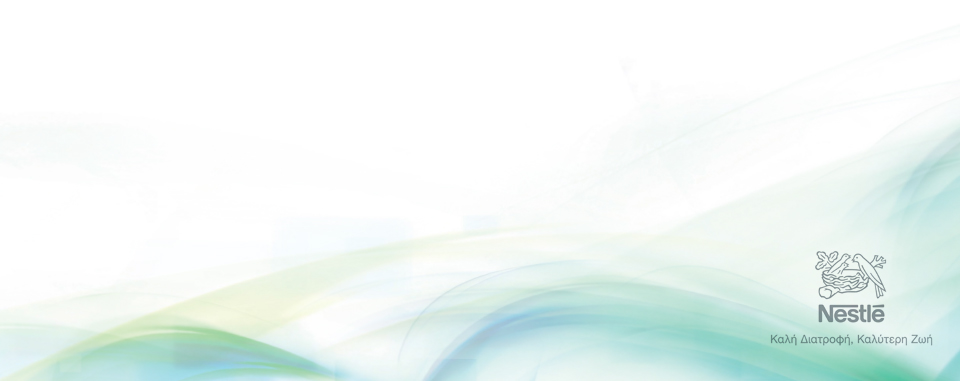 Candidate Profile
Studies in Food Technology
Entitled to an Internship
Fluency in English
Good PC skills

     To apply for this Internship send your CV to the following addresses : 

dimitra.alexiou@gr.nestle.com  Ms Mimi Alexiou
eleni.zafeiriou@gr.nestle.com   Ms Eleni Zafeiriou

       Human Resources Department : 210 6884111